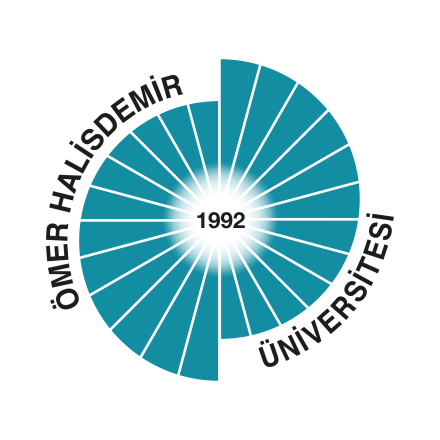 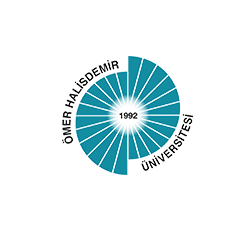 NİĞDE ZÜBEYDE HANIM SAĞLIK YÜKSEKOKULUNAHOŞGELDİNİZ
MÜDÜR V. 
DOÇ. DR. SEMRA KOCAÖZ
NZHSYO
SUNUM ÖZETİ
ÖZET
MİSYON
VİZYON
AKADEMİK YAPI
İDARİ YAPI
BÖLÜMLER
PROGRAMLAR
EĞİTİM DİLİ
ÖĞRENCİ KABULÜ
SAYILAR
İKİLİ ANLAŞMALAR
AKREDİTASYON
FİZİKİ ALTYAPI
MİSYON
MİSYON
Bilimsel, teknolojik ve sosyal değişimleri yakından izleyen, uluslararası düzeyde mesleki bilgi ve beceri birikimine sahip, multidisipliner işbirliği ve ekip çalışmasını benimseyen, toplumun sağlığını ve yaşam kalitesini yükseltmeyi amaç edinen, evrensel insani ve kültürel değerlere saygılı, araştırmacı, problem çözme yeteneğine sahip, eleştirel düşünebilen ve mesleki etik kodlarına bağlı profesyoneller yetiştirmektir.
VİZYON
VİZYON
Eğitim, araştırma, uygulama ve yönetim faaliyetleriyle, girişimci, yenilikçi, bilim ve teknolojiyi takip eden, ulusal ve uluslararası düzeyde tanınan ve tercih edilen bir üniversite kurumu olmaktır.
NİĞDE ZÜBEYDE HANIM SAĞLIK YÜKSEKOKULUAKADEMİK YAPI
AKADEMİK YAPI
MÜDÜR
Müdür Yardımcısı
Ebelik Bölümü
Sağlık Yönetimi Bölümü
Çocuk Gelişimi Bölümü
Sosyal Hizmet Bölümü
Hemşirelik Bölümü
Hemşirelik Esasları ABD
Ebelik ABD
Sağlık Yönetimi ABD
Çocuk Gelişimi ABD
Sosyal Hizmet ABD
Dahili Hastalıkları Hemşireliği ABD
Cerrahi Hastalıkları Hemşireliği ABD
Doğum ve Kadın Hastalıkları Hemşireliği ABD
Çocuk Sağlığı ve Hastalıkları Hemşireliği ABD
Psikiyatri Hemşireliği ABD
Halk Sağlığı Hemşireliği ABD
Hemşirelik Yönetimi ABD
İDARİ YAPI
İDARİ YAPI
MÜDÜR
Doç. Dr. Semra KOCAÖZ
Yüksekokul Yönetim Kurulu
Yüksekokul Kurulu
Komisyonlar
Müdür Yardımcısı
Yüksekokul Sekreteri
Yrd. Doç. Dr. Nalan GÖRDELES BEŞER
Nilüfer ÖKSÜZOĞLU GÜNDOĞDU
Özel Kalem
Bölüm Sekreterlikleri
Özlük İşleri
Öğrenci İşleri
Taşınır Mal Kayıt-Kontrol
Muhasebe
Destek Hizmetleri
BÖLÜMLER
NİĞDE ZÜBEYDE HANIM SAĞLIK YÜKSEKOKULU
PROGRAMLAR
PROGRAMLAR
EĞİTİM DİLİ
DİL
ÖĞRENCİ KABULÜ

Öğrenci Seçme ve Yerleştirme Merkezi (ÖSYM) tarafından yapılan Yükseköğretime Giriş Sınavı (YGS-2 puanına göre) ile

Eşdeğer Diploma Programlarından Yatay Geçiş ile
(Ek 1 madde ve başarı puanına göre)

ÖSYM tarafından yapılan Dikey Geçiş Sınavı (DGS) ile

Üniversitemiz Yurt Dışından Öğrenci  Kabulüne İlişkin Esaslara göre
      öğrenci alımları yapılmaktadır.
KABÜL
SAYILAR
SAYILAR
İKİLİ ANLAŞMALAR
ANLAŞMALAR
İkili anlaşmalar kapsamında akademik, idari personel ve öğrenci değişimleri
(ERASMUS,  FARABi, MEVLANA vd.)
AKREDİTASYON
AKREDİTASYON     Akademik değerlendirme, kalite iyileştirme, mesleki tanınırlık
KAPALI ALANLAR
FİZİKİ ALTYAPI
Niğde Zübeyde Hanım Sağlık Hizmetleri Meslek Yüksekokulu ile birlikte
NZHSYO
TEŞEKKÜRLER